大阪市新型コロナウイルス感染症
　一般相談センターを開設しました
０１２０－０４９－６６３

　　　　または
０１２０－９１１－５８５
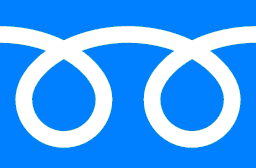 全日　８：００～２２：００ 受 付
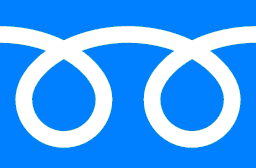 全日　 ２４ 時 間 受 付
このようなご相談をお聞きします
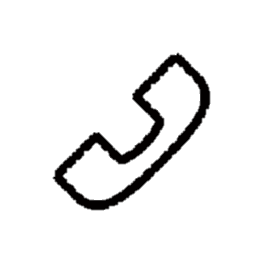 感染しているか不安な方
受診できる医療機関の検索方法を知りたい
勤務先や学校で陽性者が出たが、どうすればよいか
検査はどこに行けば受けられるのか
濃厚接触者の基準を知りたい
感染された方、感染された方と同居している方
もし体調が急変したらどうすればよいのか
同居人が感染した。 家での対策はどうすればよいのか
同居人に感染させたくない。 どうすればよいか
保健所からのメールが届いたが、My HER-SYSにアクセスできない
いつまで自宅待機が必要なのか
回復された方
自宅療養していたが、保険請求に必要な書類がほしい
など
体調不良等の専門的なご相談は
（24時間対応）
06-6647-0641
新型コロナ受診相談センター
まで
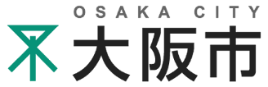